Phénomène observable la nuit
Fait par Sandrine Labbé
Étoile filantes dans la mésosphère
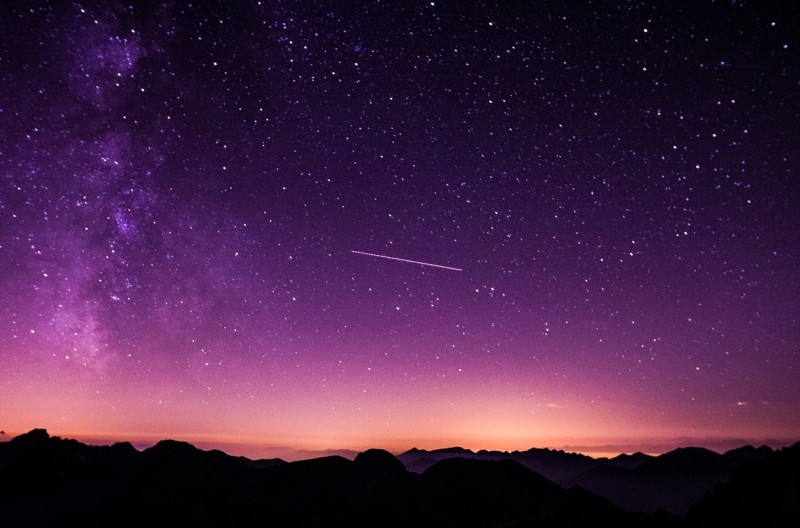 Aurores boréales dans la thermosphère
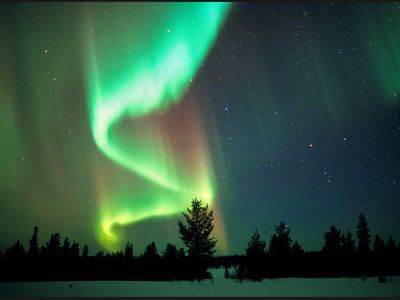 Province
Mrc
Localité